Microbiología molecular
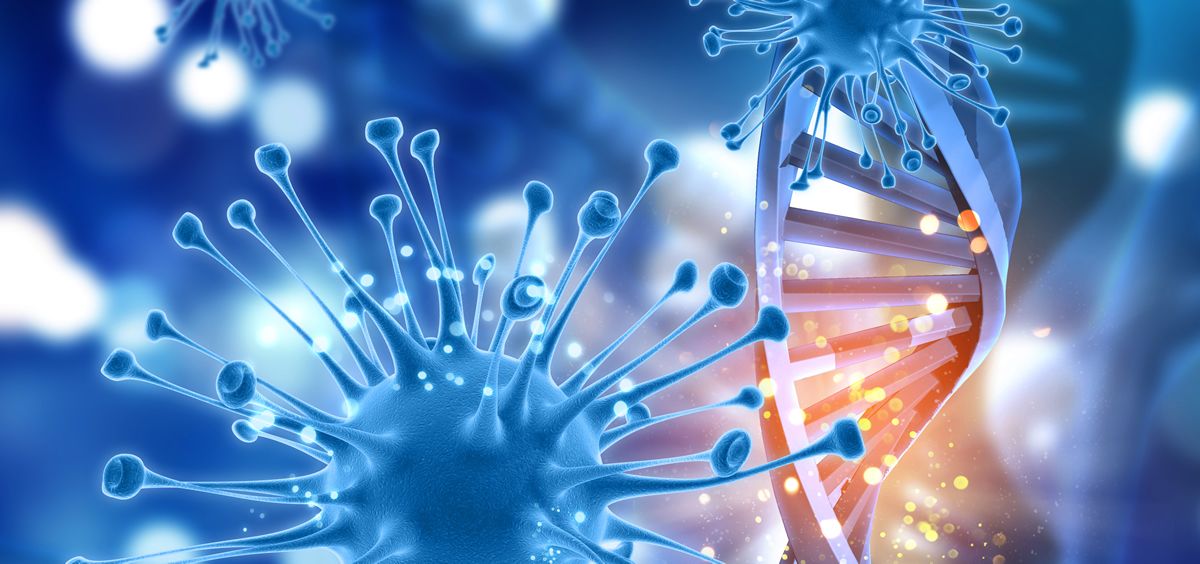 CURSO “MICROBIOLOGÍA APLICADA 2025”
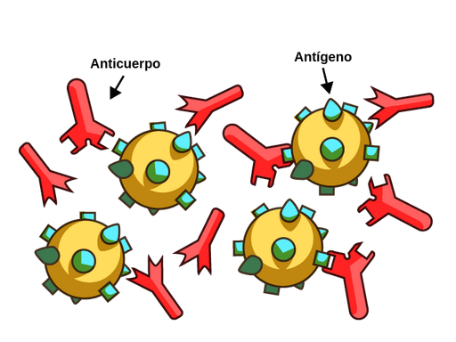 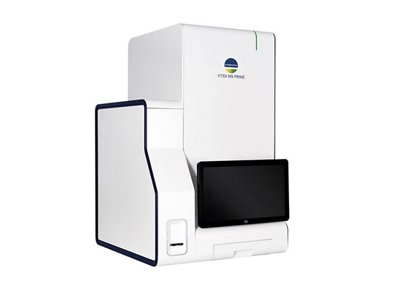 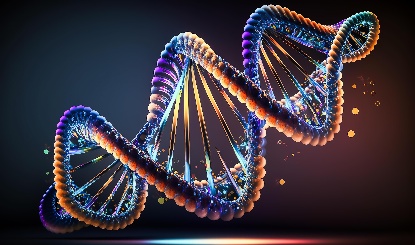 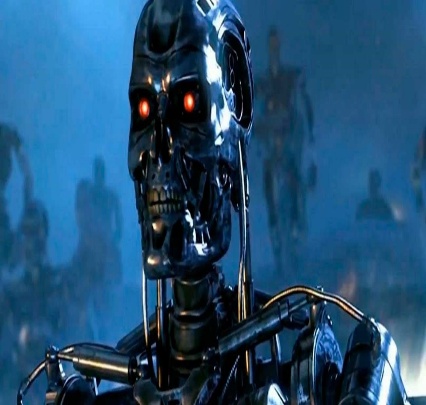 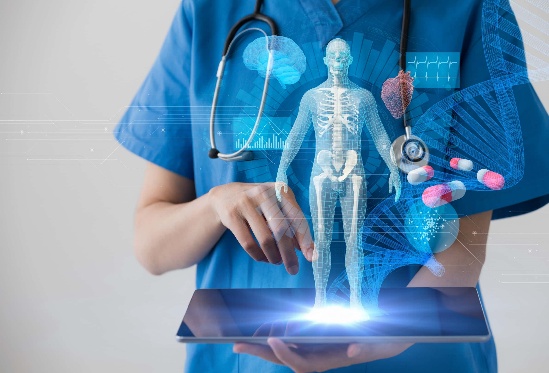 Técnicas serológicas
Identificación por espectrometria de masas
Técnicas de biología molecular
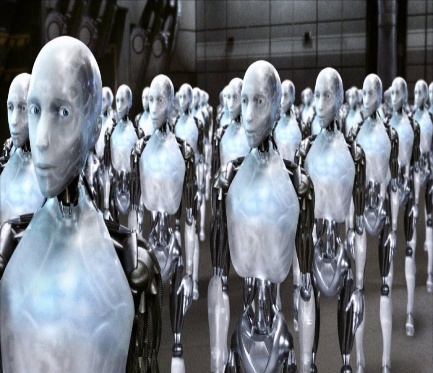 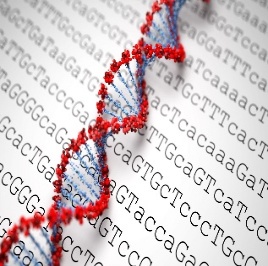 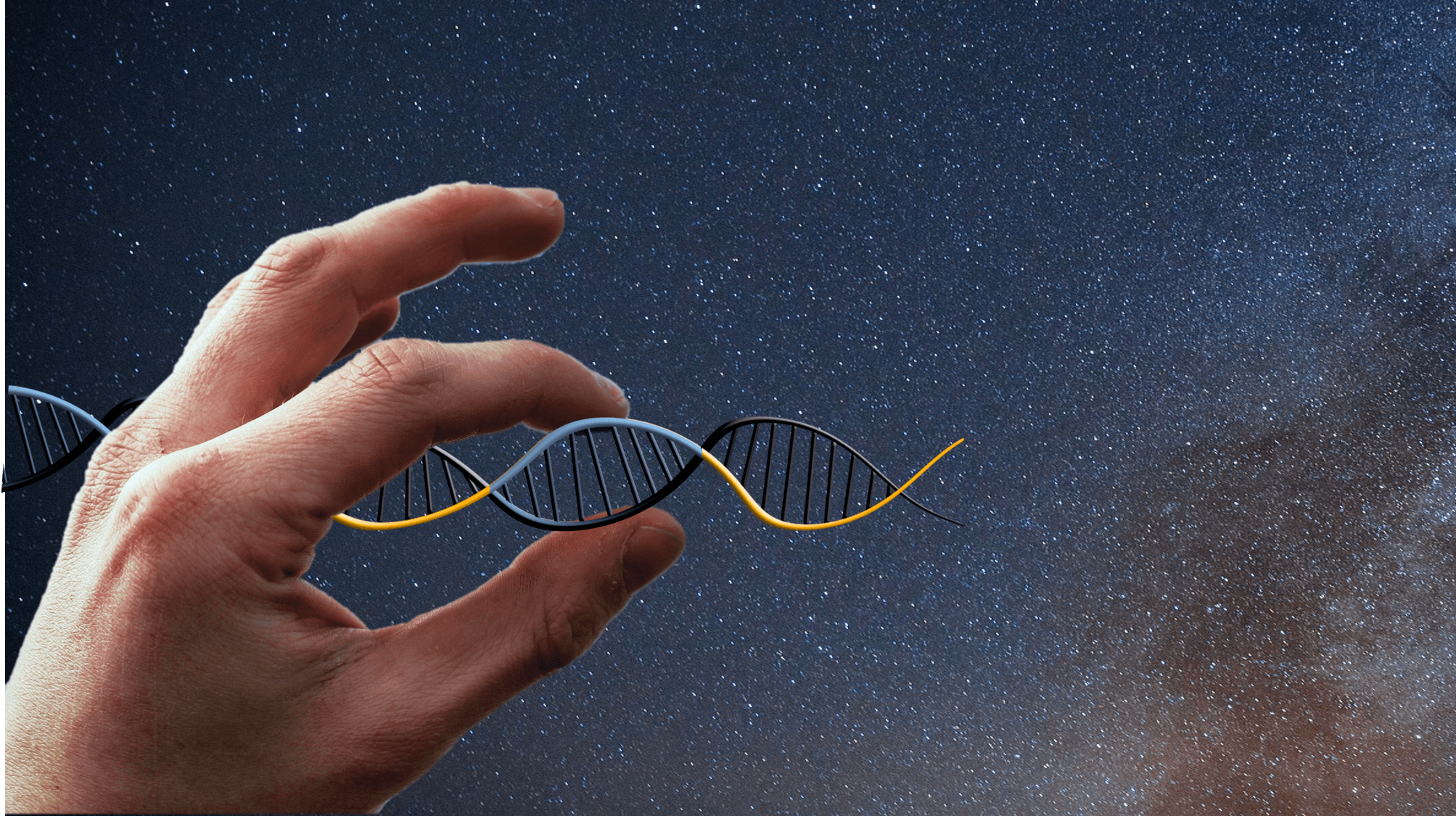 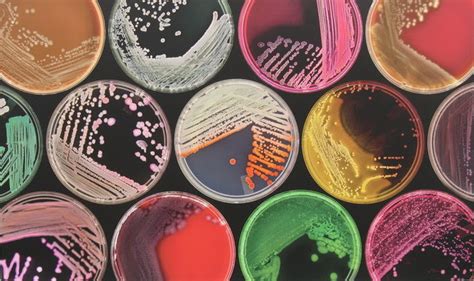 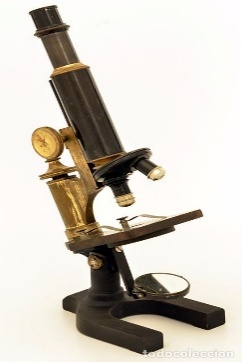 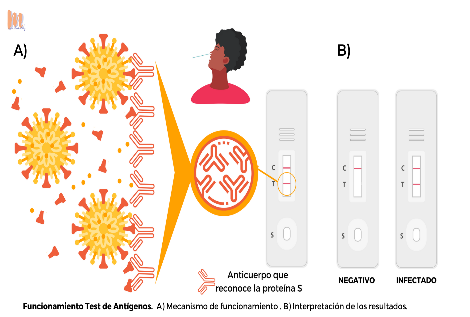 Medios de cultivo
Técnicas de secuenciación
Cadena: sembrador automático + diagnostico por imagen
Técnicas microscópicas
Test de antígenos
[Speaker Notes: Esquema muy resumido de como ha ido evolucionando el diagnostico desde que en 1590 se diseño el primer microsocopio. No quiero ser injusto con los siglos pasados pero no me cabian en la diapositiva]
Estructura ADN – ARN
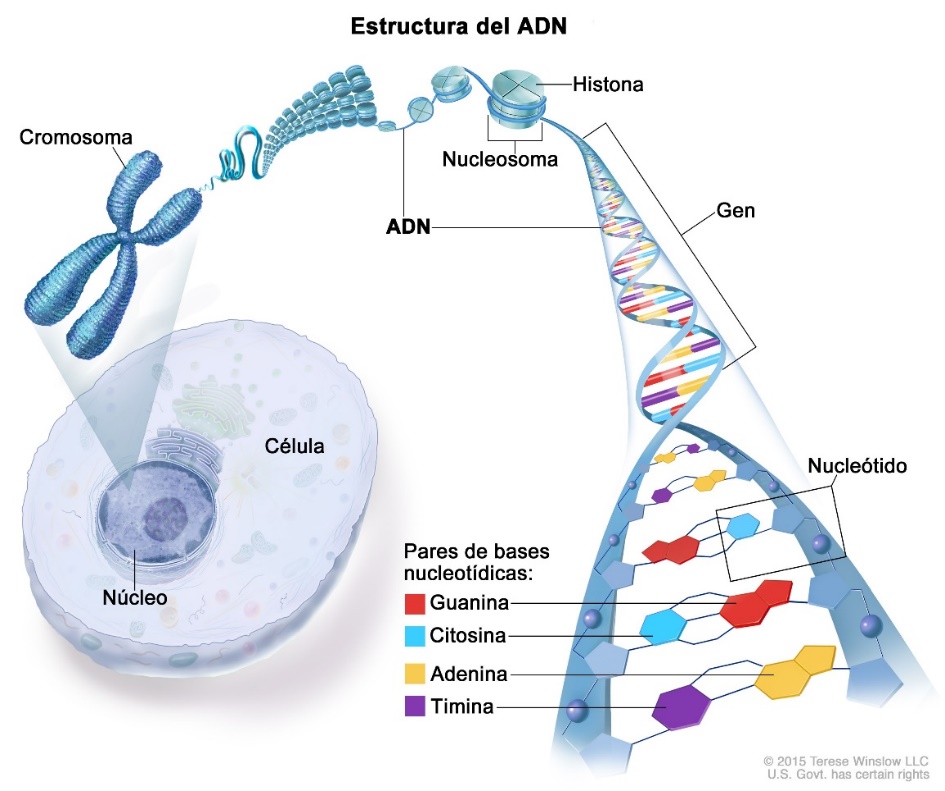 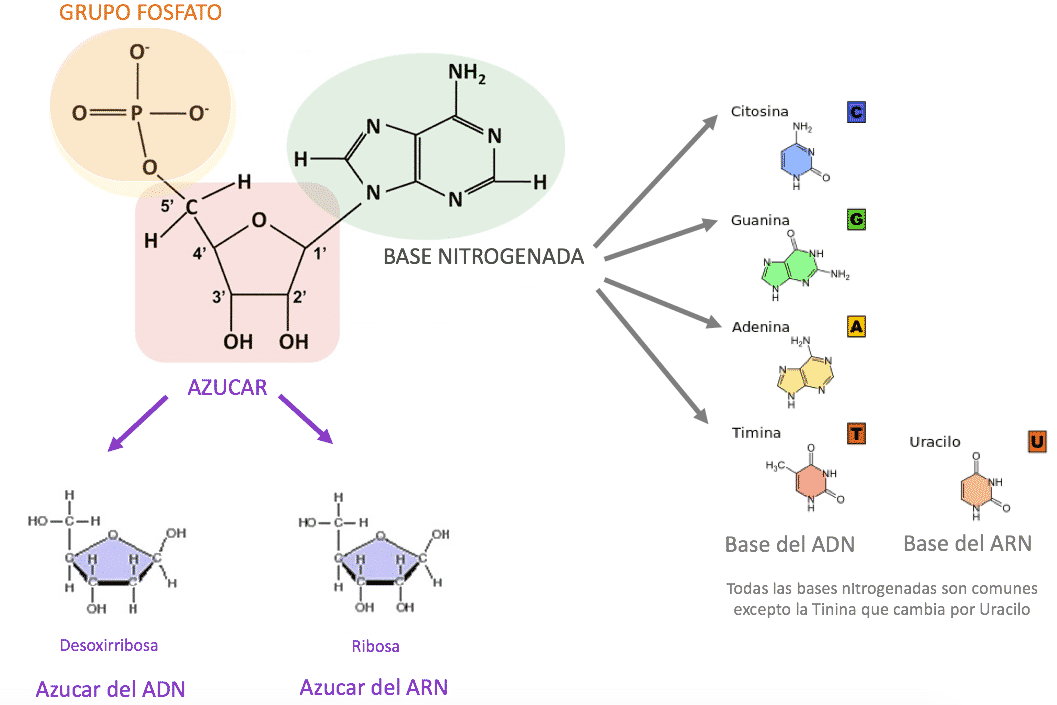 [Speaker Notes: Polímero de nucleótidos. Cada nucleótido a su vez formado por un glúcido, una base nitrogenada y un grupo fosfato. En los seres vivos, el ADN se presenta como una doble cadena de nucleótidos, en la que las dos hebras están unidas entre sí por puentes de hidrogeno.  Lass purinas forman enlaces con las pirimidinas, de forma que A se enlaza solo con T, y C solo con G]
Técnicas de amplificación de ácidos nucleicos (TAAN)
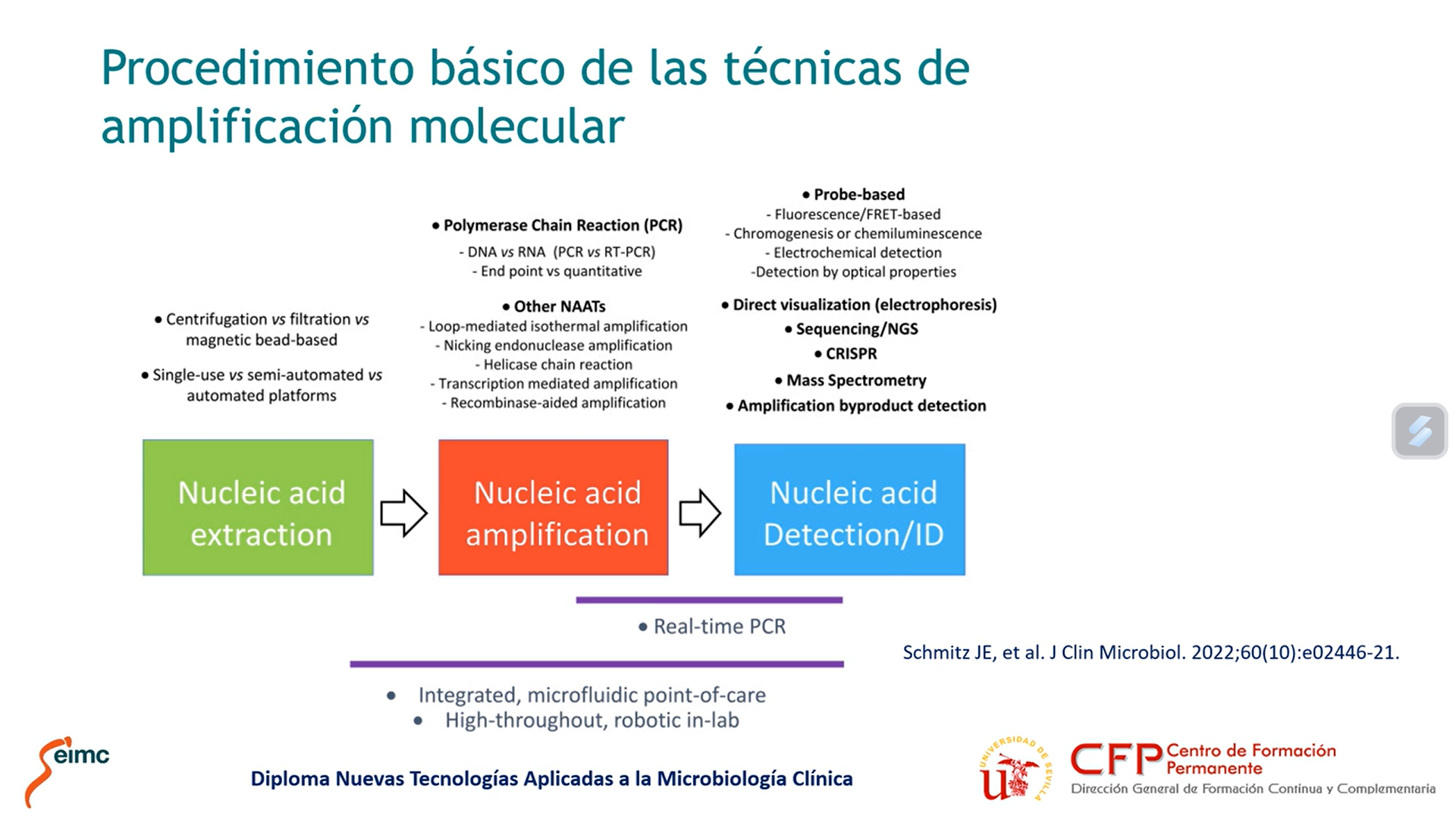 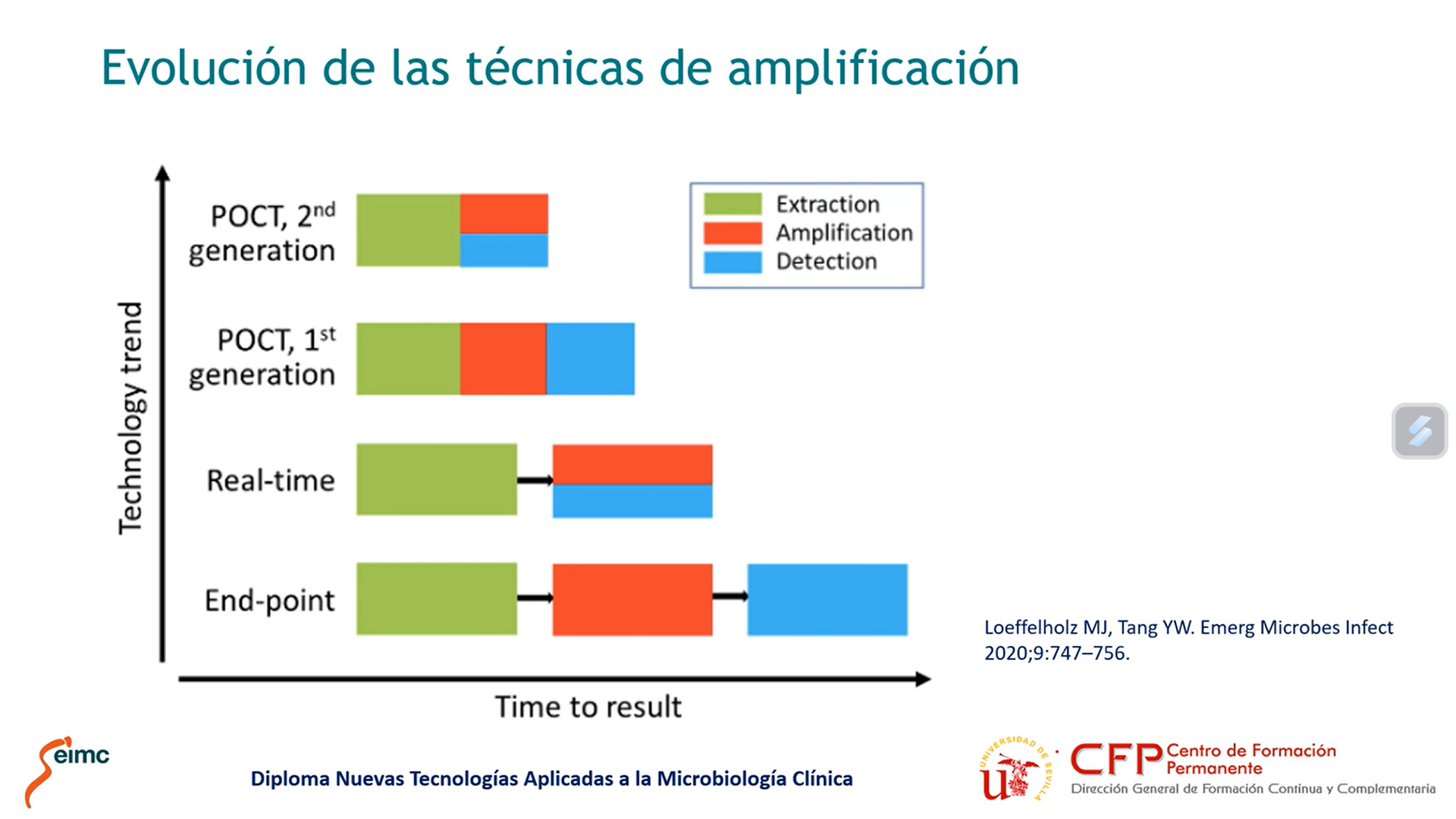 Loeffelholz MJ, Tang YW. Emerg Microbes Infect 2020;9:747-756
Schmitz JE, et al. J Clin Microbiol.2022;60(10):e02446-21.
[Speaker Notes: Las distintas etapas del diagnostico por biología molecular son la extracción de los acidos nucleicos, la amplificación y la detección

En la primera parte podemos ver el procedimiento de las técnicas de biología molecular y en la segunda podemos ver como han ido evolucionando las técnicas de amplificación]
Extracción-Purificación de ácidos nucleicos
Precipitación mediante sales; uso de sales para precipitar el ADN de una solución
Solventes orgánicos: permite la purificación de ADN mediante la adición de fenol y cloroformo
Adsorción en columna de sílice: capacidad de adsorción de los ácidos nucleicos en una columna de sílice ante la presencia de altas concentraciones de sales caotrópicas

Separación magnética: Este método utiliza esferas magnéticas cuya superficie está recubierta con polímeros naturales o sintéticos que presentan una alta afinidad por los ácidos nucleicos. Ejercicio practico: Extracción automatizada con Maxwell
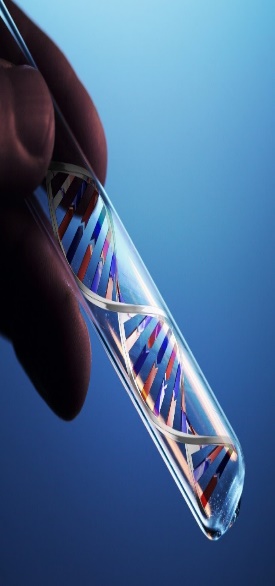 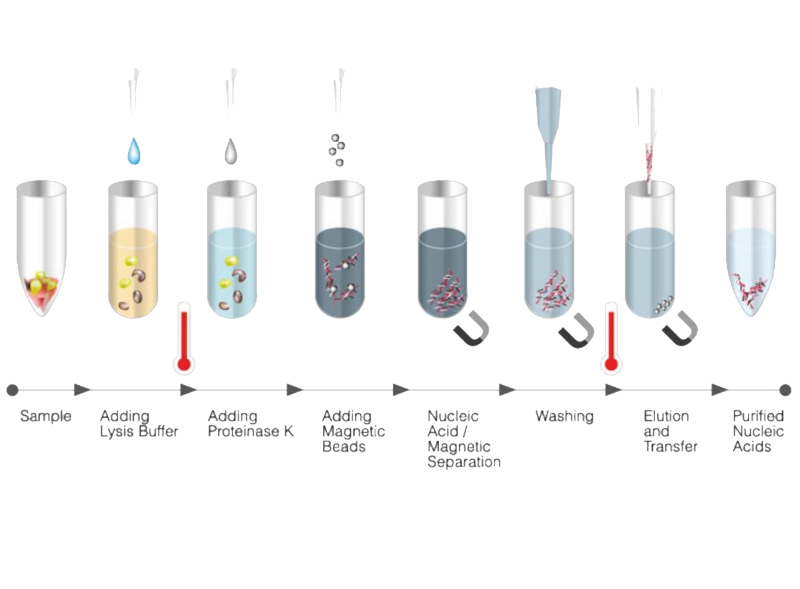 [Speaker Notes: Comentar si hacen alguna practica de extracción de vegetales o tejidos]
Amplificación ácidos nucleicos (PCR)
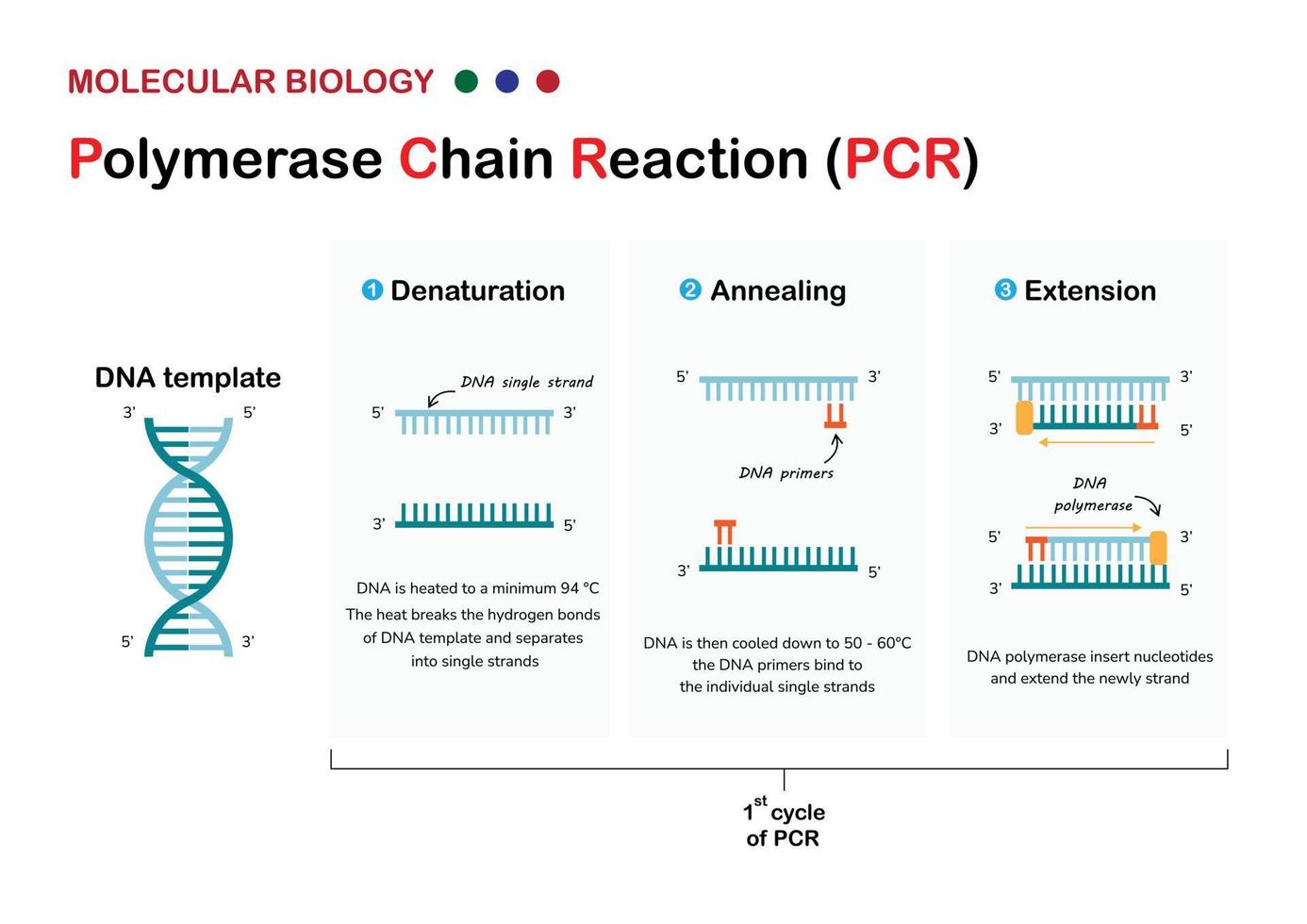 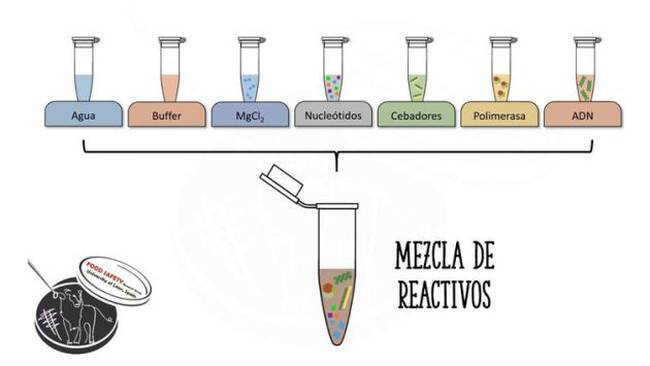 Reacción en cadena de la polimerasa (PCR). Tipos
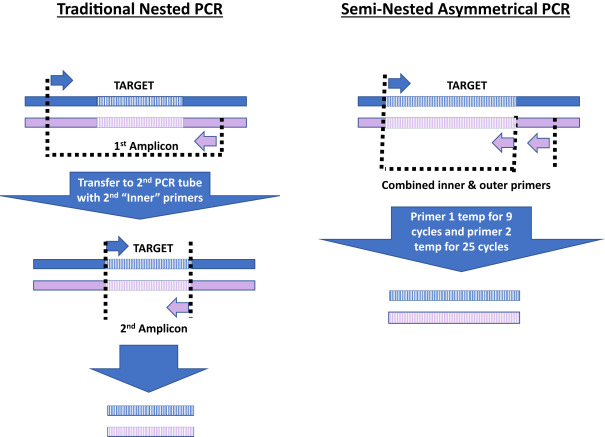 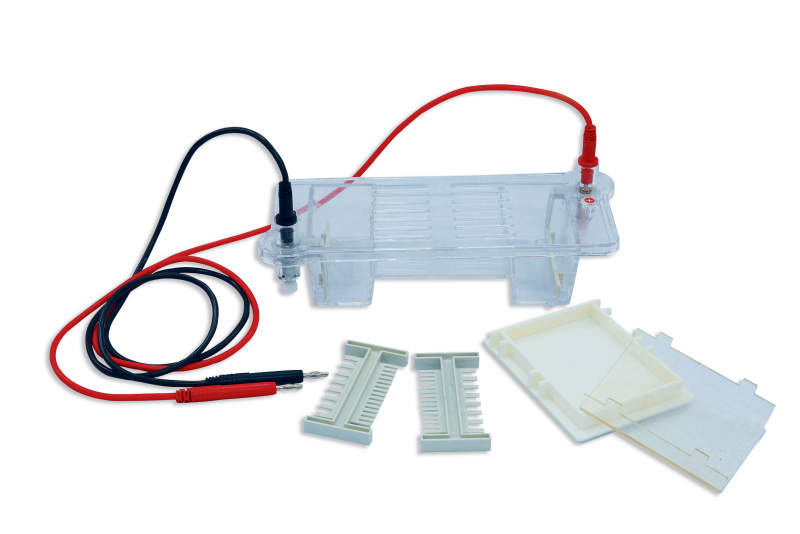 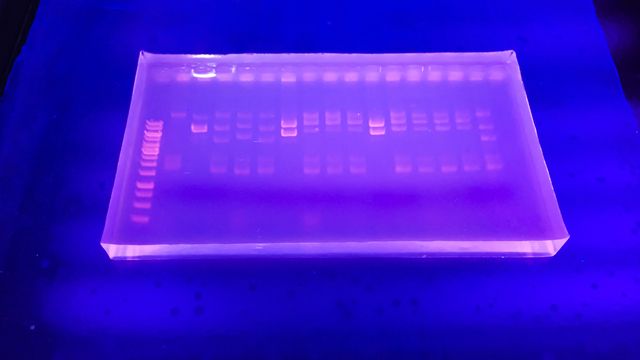 PCR convencional
PCR anidada (Nested) o semianidada (SemiNested)
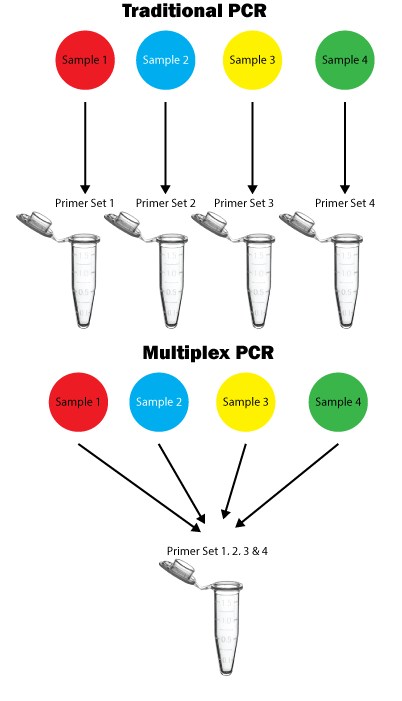 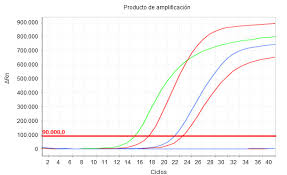 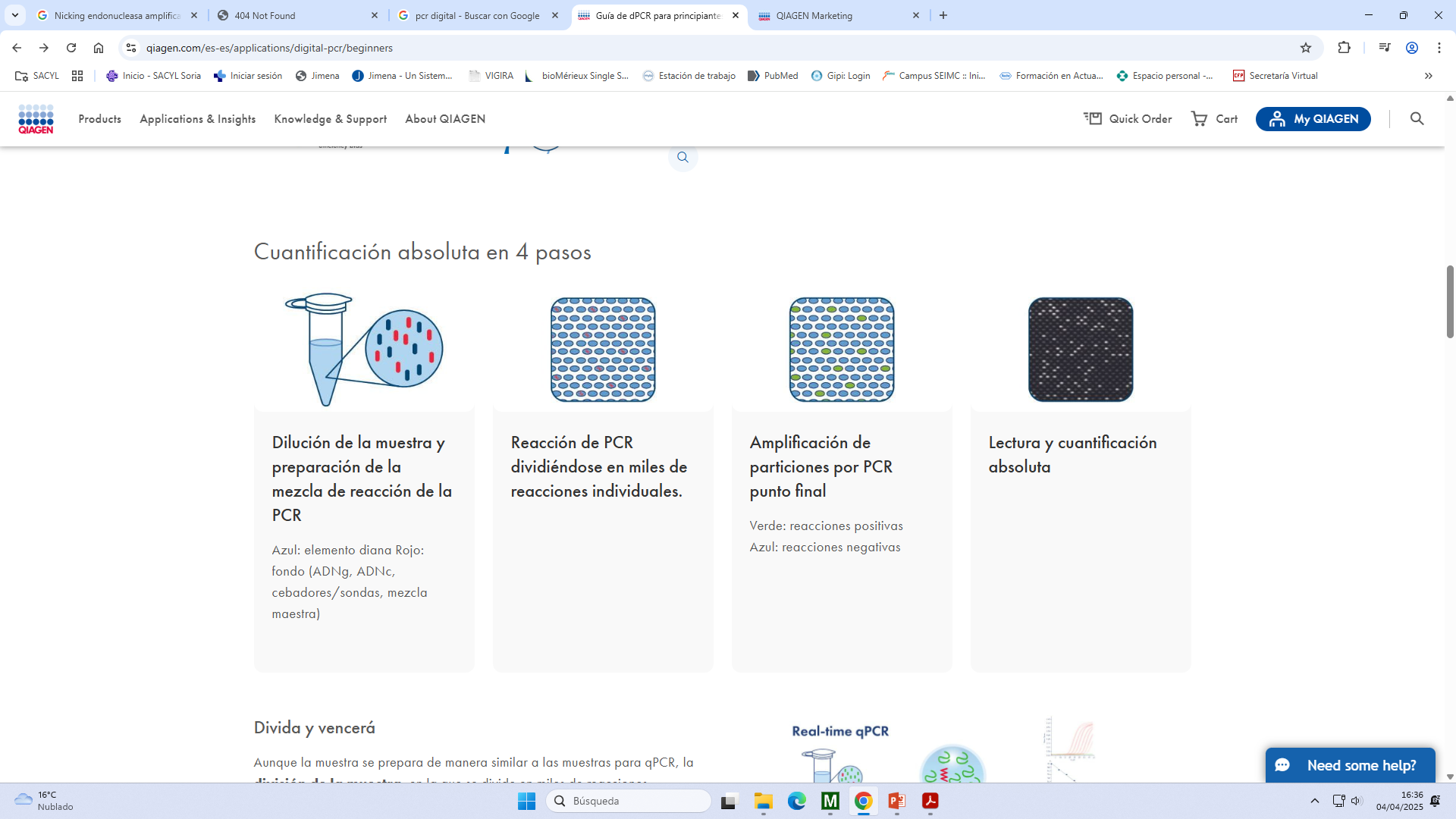 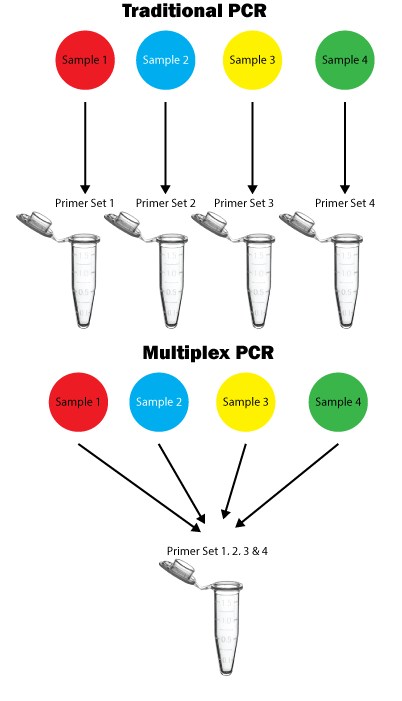 PCR digital (dPCR)
PCR a tiempo real
[Speaker Notes: La PCR digital permite la cuantificación absoluta de ácidos nucleicos sin necesidad de referencias o curvas estándar. El método, que divide la muestra en miles de reacciones individuales, presenta una alta tolerancia a los inhibidores, una precisión superior, una mayor sensibilidad y una elevada reproducibilidad. Utilidades: Análisis de variación del número de copias, detección de mutaciones raras, detección de carga vírica, análisis de expresión génica, cuantificación de genotecas de secuenciación de última generación

Mide moléculas individuales frente a la concentración de conjunto y se aplican métodos estadísticos para la cuantificación absoluta]
Amplificación isotérmica: Tecnología LAMP
Tecnología LAMP (loop mediated isothermal amplification)

Amplificación a una Tª constante de 60 a 65ºC. Se usan cuatro o mas conjuntos de cebadores que reconocen un total de seis secuencias diana y una polimerasa con alta actividad de desplazamiento (Bacillus stearothermophilus – ADN polimerasa en lugar de Taq polimerasa)

Cantidad de ADN producida en LAMP>>>PCR

Producto de amplificación detectable mediante fotometría o a simple vista, utilizando colorantes fluorescentes como SYBR Green o midiendo la turbidez causada por el precipitado de pirofosfato de magnesio en solución

Mayor tolerancia a inhibidores que la PCR (sobre todo en muestras complejas como la sangre)

Menos versátil que la PCR
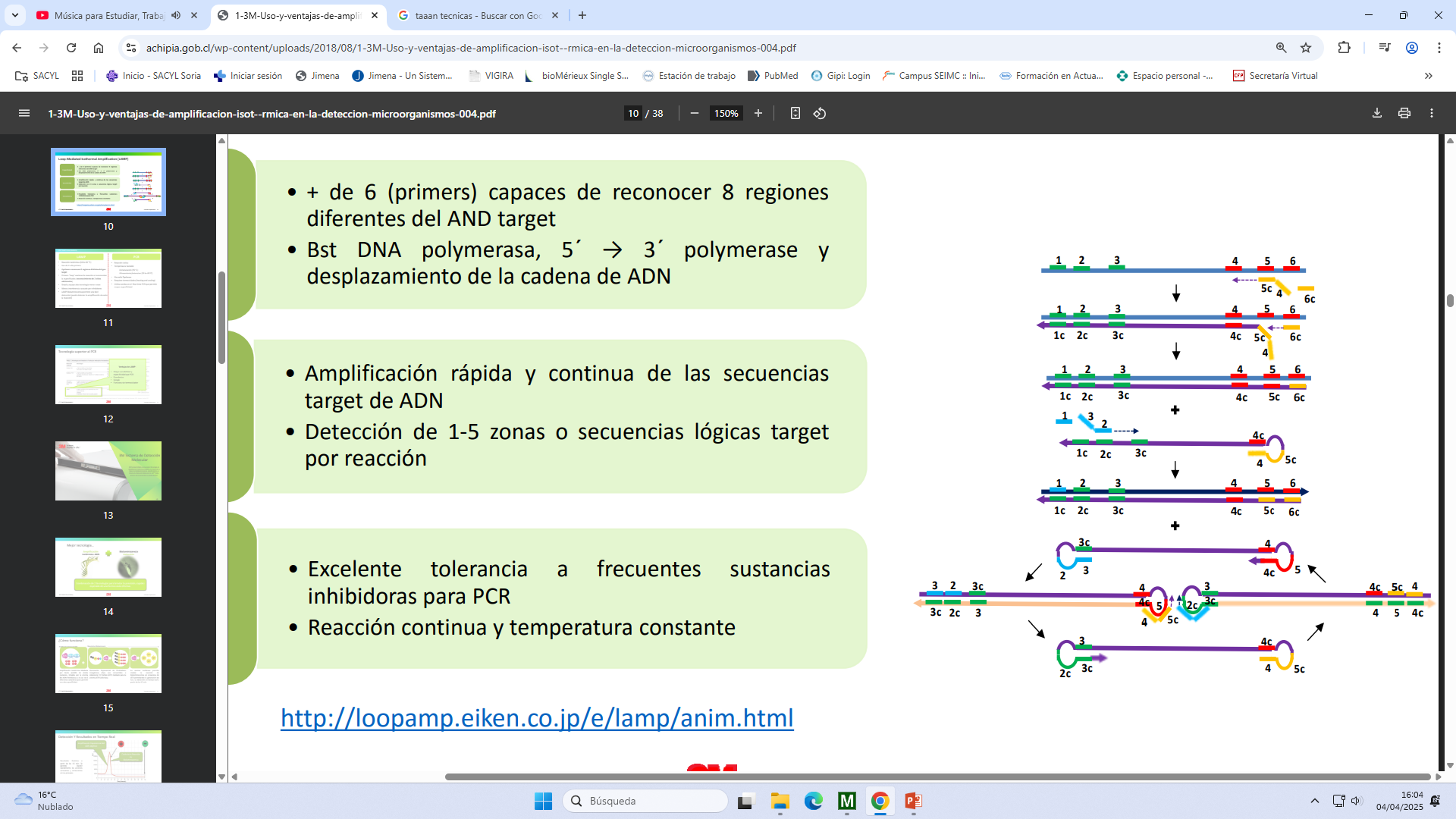 [Speaker Notes: Esta propiedad de desplazamiento de la polimerasa posibilita que la desnaturalización no sea necesaria]
Otras técnicas de amplificación de ácidos nucleicos (TAAN) basadas en amplificación isotérmica
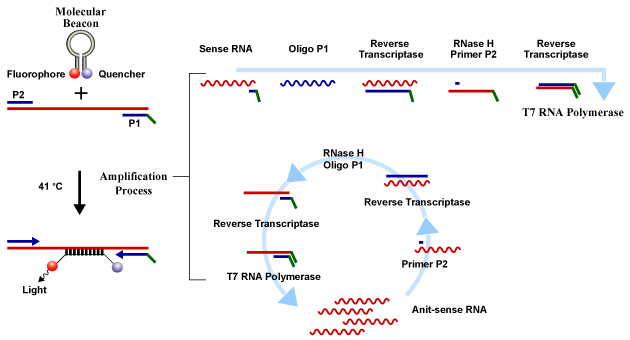 Amplificación de fragmentos de material genético (NASBA (Nucleic Acid Sequence Based Amplification))

Nicking endonucleasa amplification reaction (NEAR test)

Amplificación mediada por transcripción (TMA)

Reacción en cadena de la helicasa (HDA)

Reacción de amplificación mediante recombinasa y polimerasa

CRISPR/cas en combinación con LAMP u otros tipos de amplificación
Amplificación de fragmentos de material genético (NASBA)
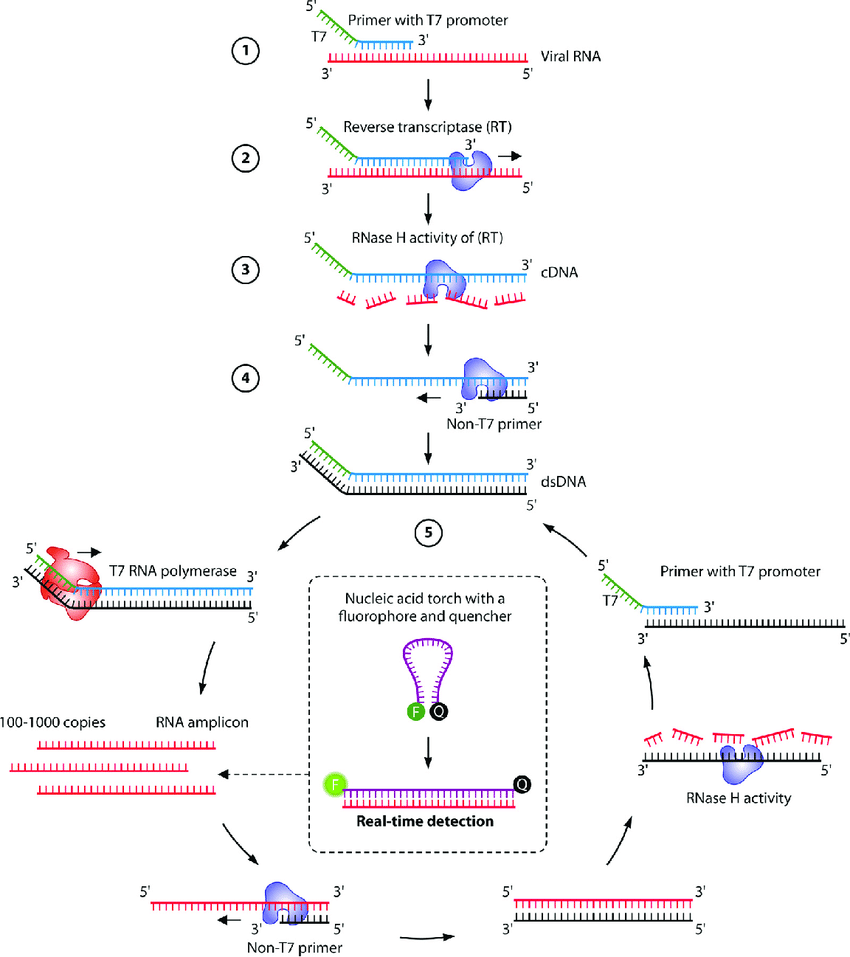 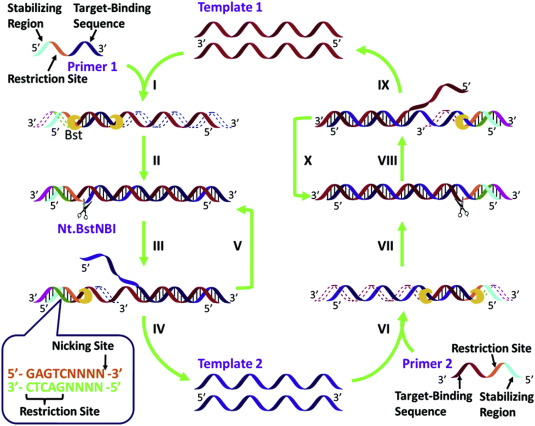 Nicking endonucleasa amplification reaction (NEAR test)
Amplificación mediada por transcripción (TMA)
Otros tipos técnicas de detección molecular
Microarrays

Serie de sondas unidas a un soporte solido. 

La principal ventaja con respecto a otras técnicas es que podemos detectar en un mismo proceso muchos genes, tantos como sondas haya en el microarray.

Estas técnicas precisan de un primer paso de PCR con una pareja de cebadores marcados con biotina. A continuación, los amplicones son clasificados mediante hibridación con las sondas que se disponen en los pocillos. La detección se realiza mediante el software del equipo mediante las señales de biotina, emitiendo los resultados mediante ausencia o presencia de gen.
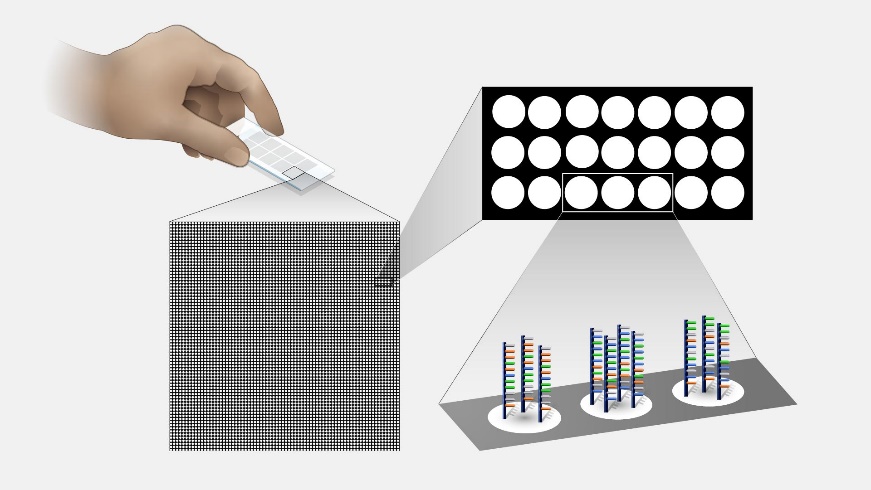 [Speaker Notes: Estas técnicas precisan de un primer paso de PCR con una pareja de cebadores marcados con biotina. A continuación, los amplicones son clasificados mediante hibridación con las sondas que se disponen en los pocillos. La detección se realiza mediante el software del equipo mediante las señales de biotina, emitiendo los resultados mediante ausencia o presencia de gen.]
Secuenciación
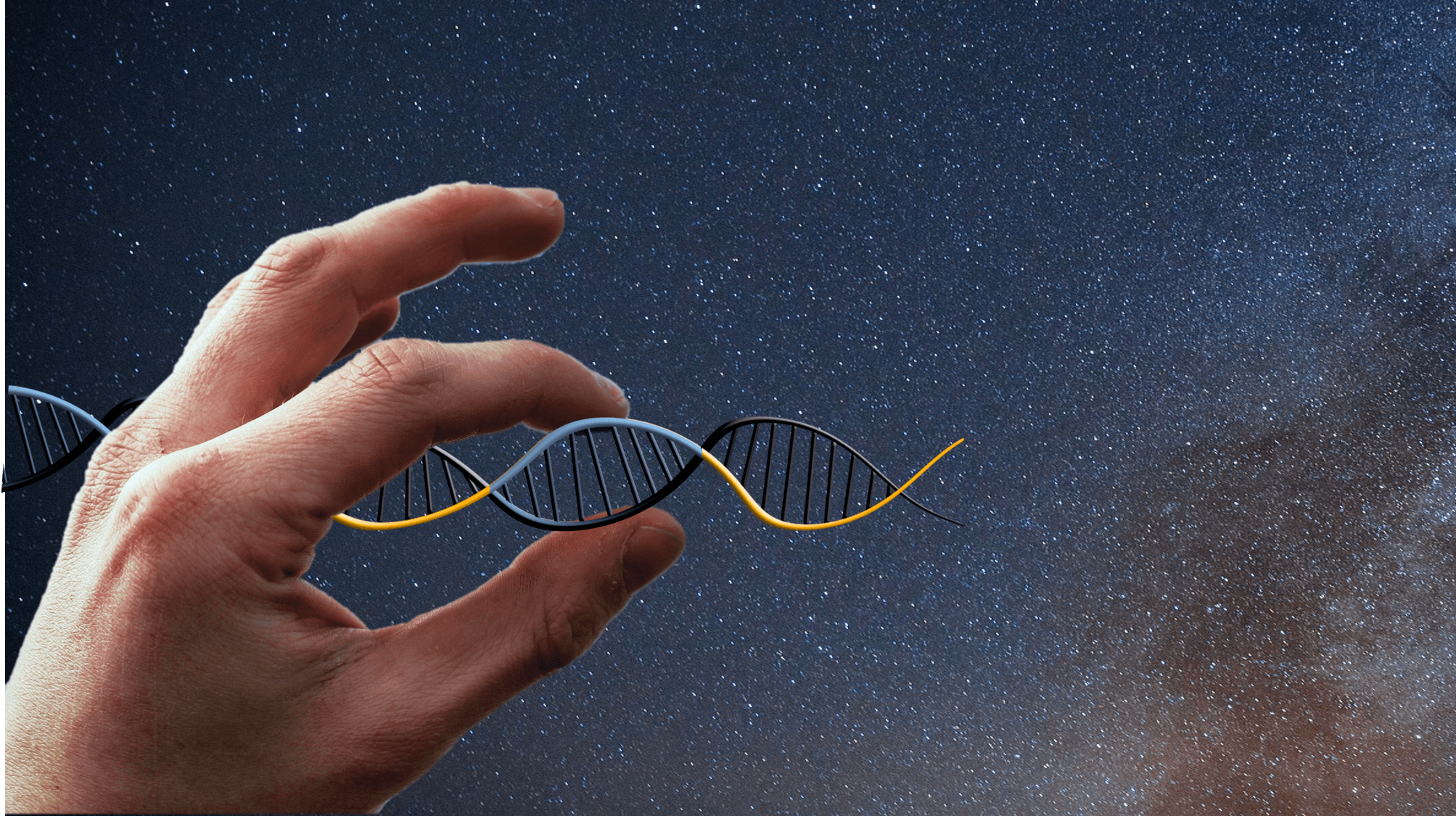 CURSO “MICROBIOLOGÍA APLICADA 2025”
Evolución de las técnicas de secuenciación
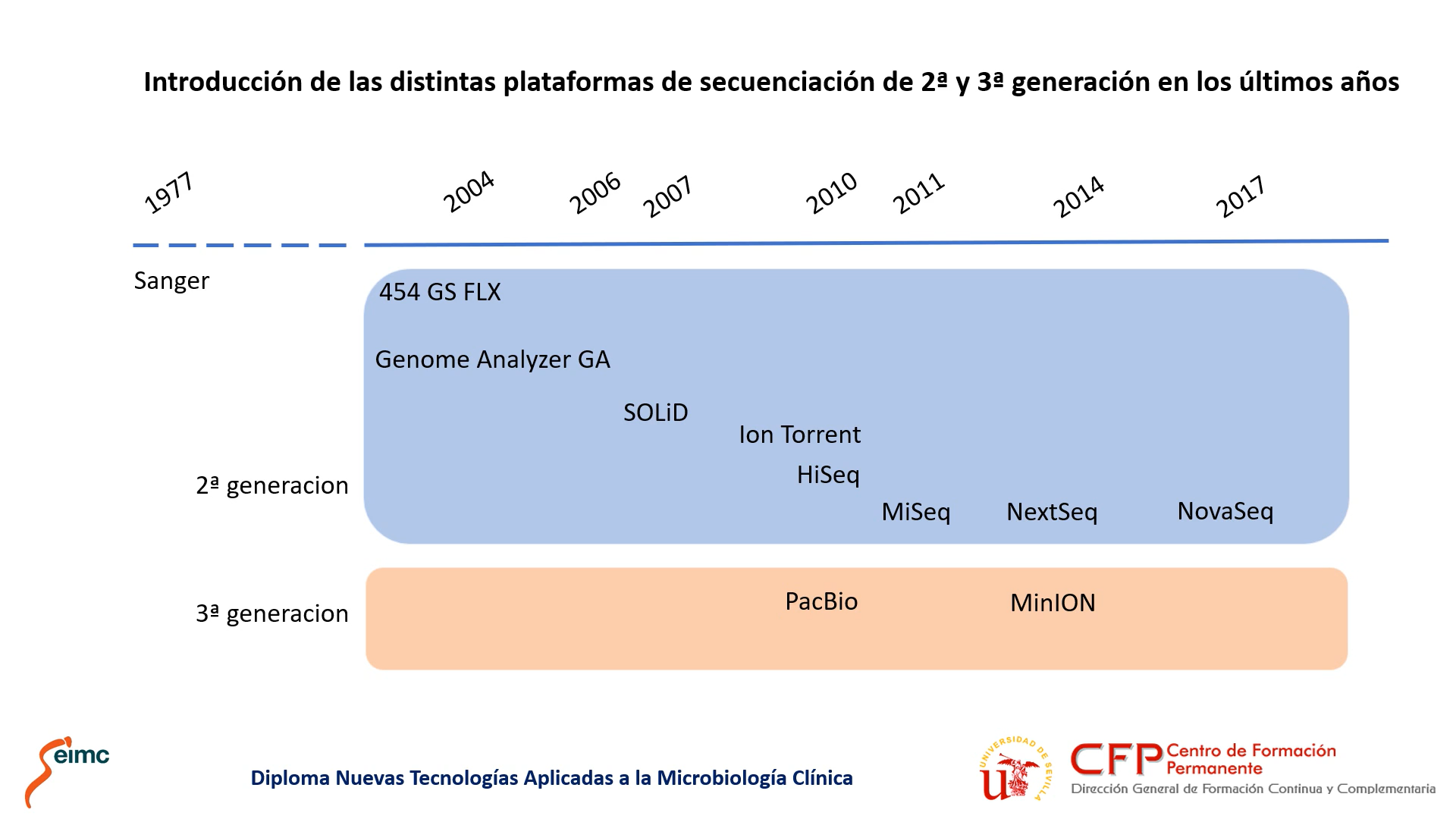 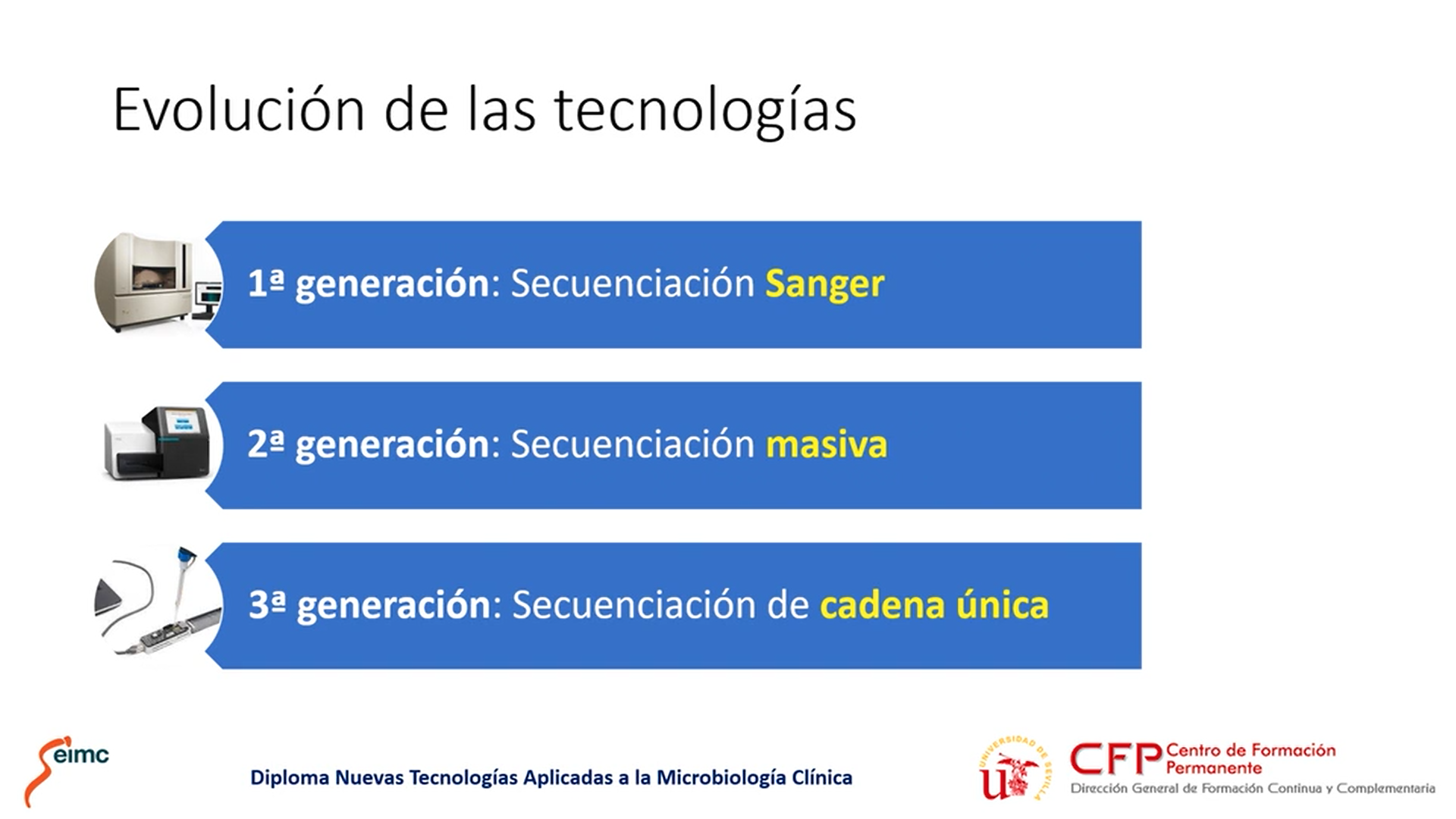 [Speaker Notes: Durante 30 años solo tuvimos Sanger, hasta que Roche lanzo al mercado el 454 GS FLX]
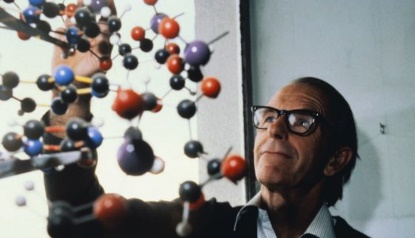 1º Generación: Secuenciación Sanger
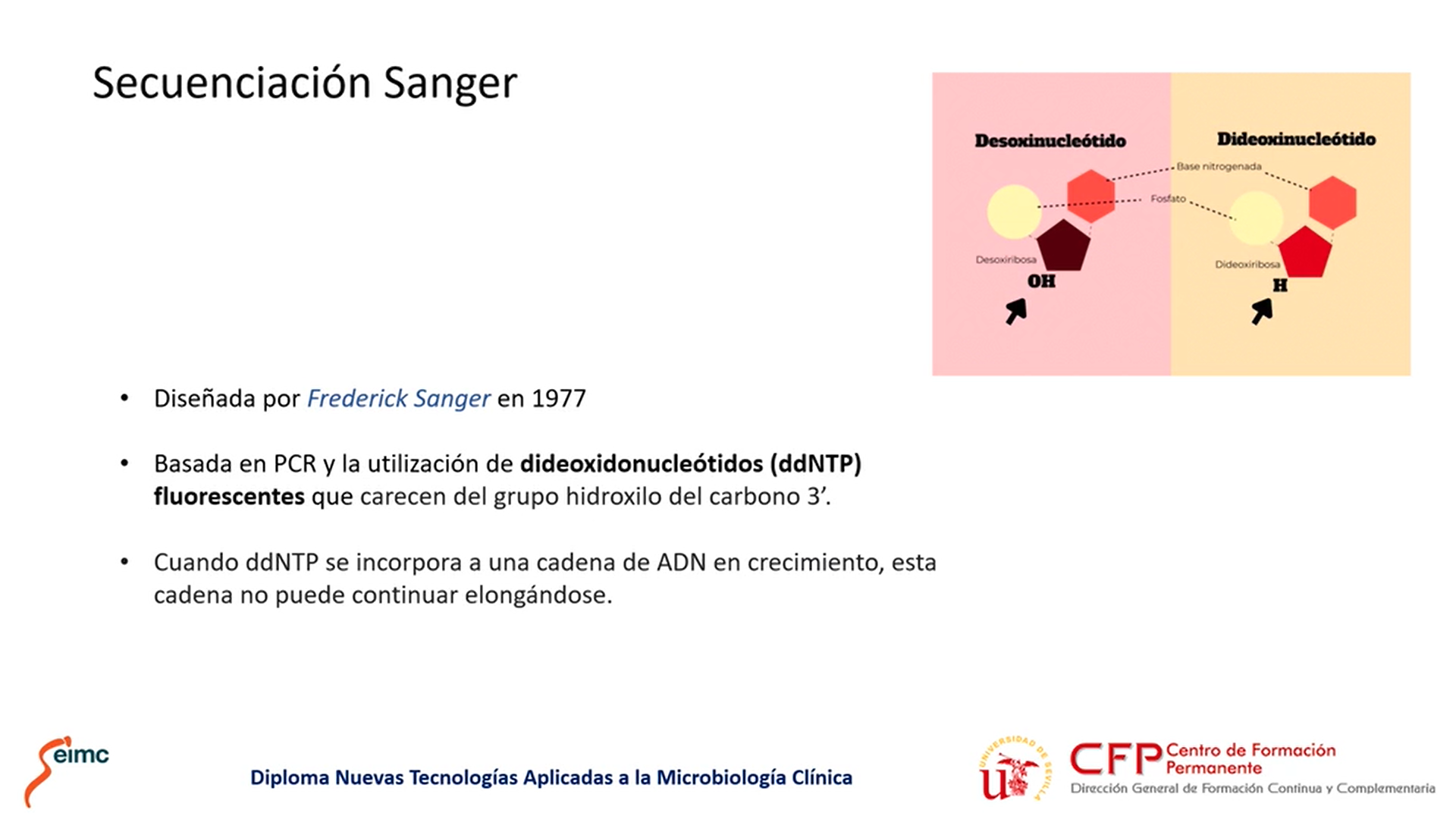 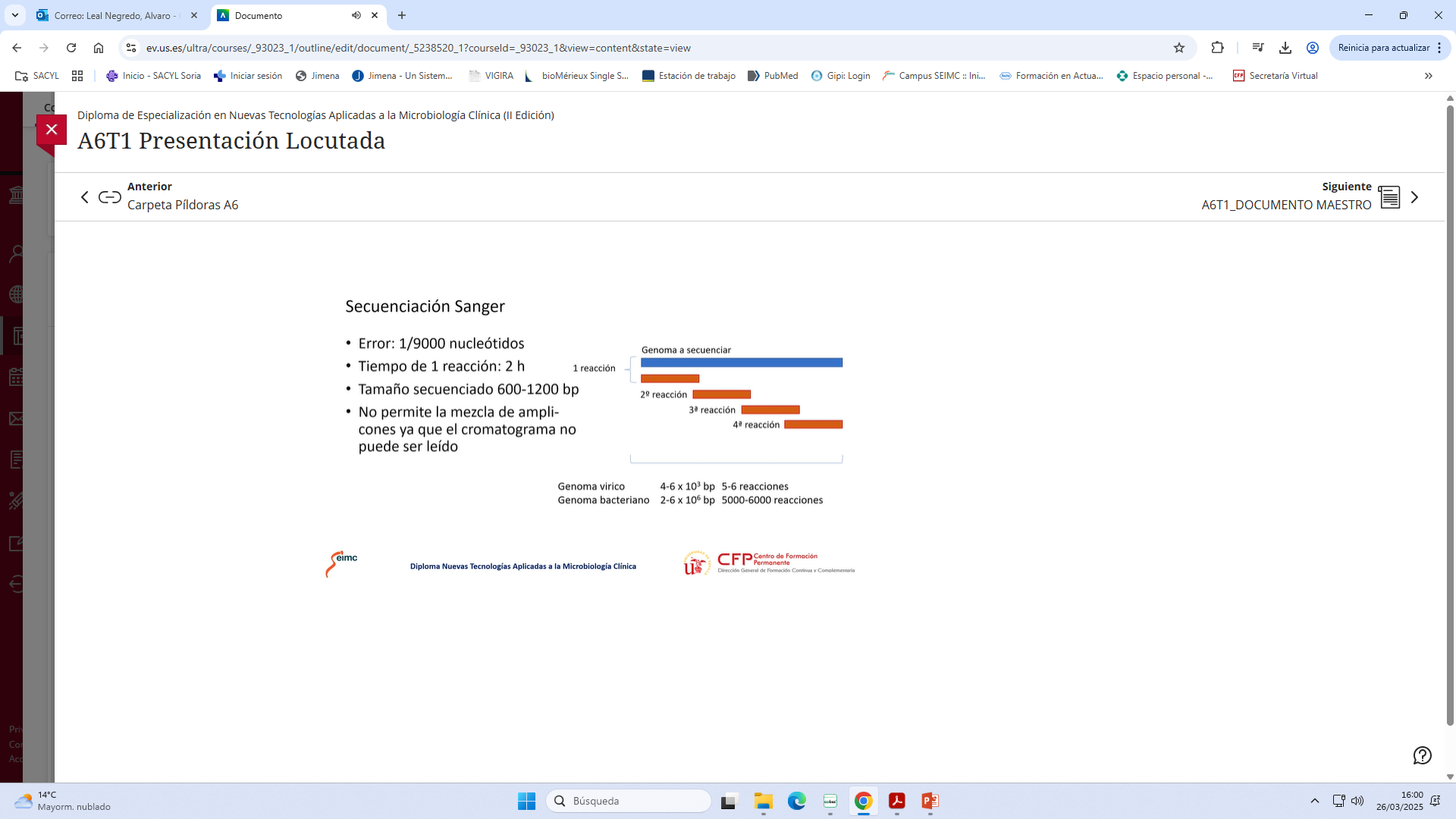 Diseñada por Frederick Sanger en 1977


Basada en PCR y utilización de dideoxidonucleotidos (ddNTP) que carecen del grupo hidroxilo en el C3´. Cuando el ddNTP se incorpora a una cadena de ADN en crecimiento va a interrumpir su elongación
Características

Error: 1/9000 nucleótidos

Tiempo de reacción: 2 horas

Tamaño secuenciado: 600-1200 pares de bases (pb)

No permite la mezcla de amplicones ya que el cromatograma no puede ser leído
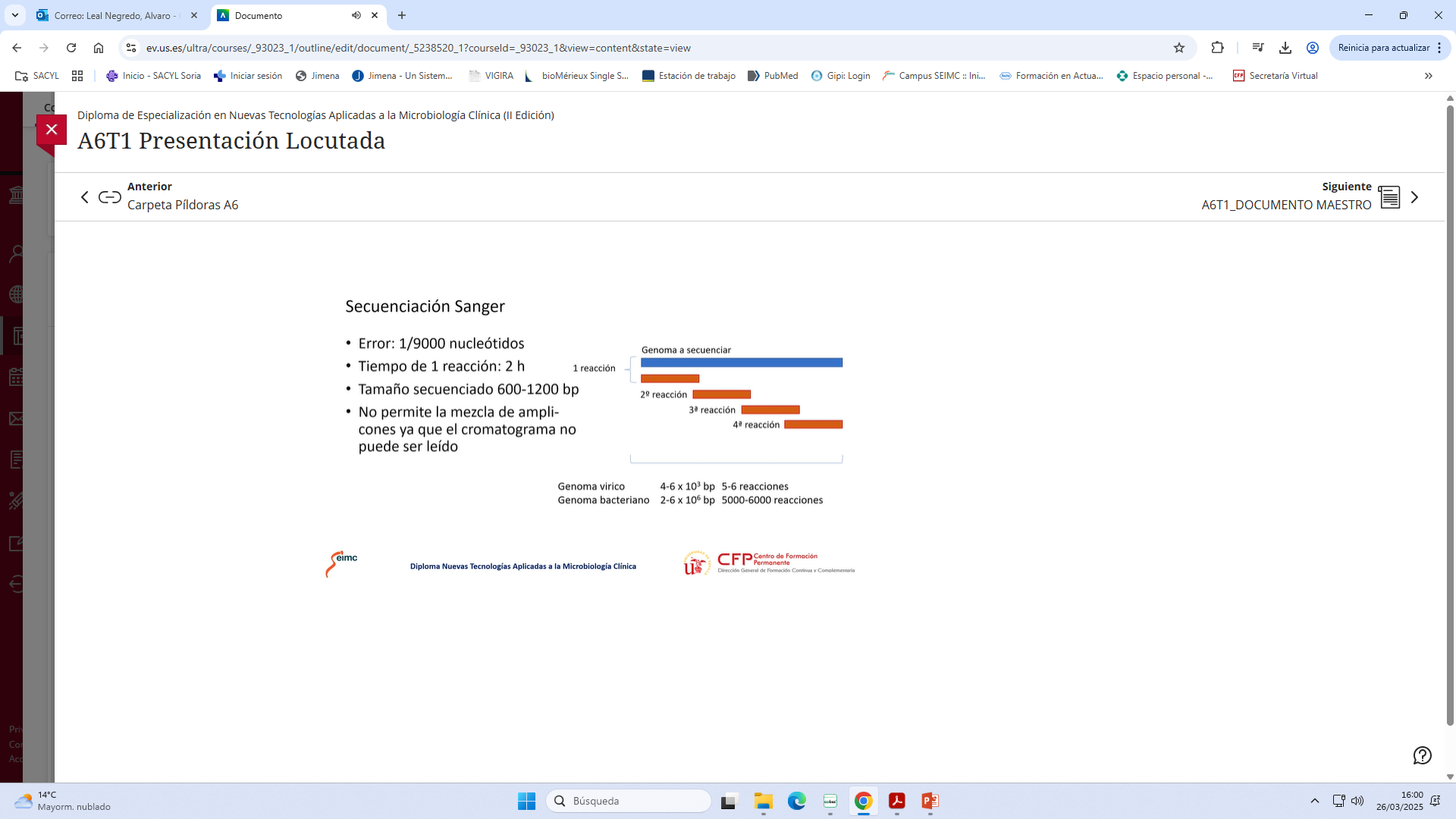 [Speaker Notes: Le valio la nominación al Nobel. Fue la cuarta persona del mundo en recibir dos premios Nobel, tras Marie Curie, Linus Pauling y John Bardeen

PCR  y utilización d ddnpt, nucleótidos que carecen de grupo hidroxilo y por tanto no permiten que se incorpore otra base cuando se esta polimerazandop el dna. Se llaman nucle de parada, si los marcamos con una sonda va a ser capaz de emitir fluorescencia que podemos captar

Es una de las mas precisas, pero la polimersa se agota aprox cuando se llega a 600-1200 pb. Cada reacción tarda unas 2 horas.

Empleó esta técnica para secuenciar el genoma del bacteriófago Φ-X174, el primer organismo del que se secuenció totalmente el genoma. Se secuenció por primera vez H.influenzae y M.tuberculosis. Incluso el genoma humano por primera vez (Proyecto Genoma Humano: En el año 2003, se completó la secuencia del genoma humano, aunque no se conoce la función del todo. El proyecto, dotado con 3000 millones de dólares, fue fundado en 1990 en el Departamento de Energía y los Nacionales de la Salud de los Estados Unidos, bajo la dirección del doctor Francis Collins, quien lideraba el grupo de investigación público, conformado por múltiples científicos de diferentes países, con un plazo de realización de 13 años. Gracias a una espectacular reducción de precios, la NGS puso rápidamente la secuenciación del genoma al alcance de los pequeños laboratorios.genoma al alcance de los pequeños laboratorios, y el objetivo inicial de secuenciar el genoma humano por menos de 1.000 dólares se hizo realidad.humano por menos de 1.000 dólares [6]. Hoy en día, la NGS se ha convertido en unaherramienta estándar para muchas aplicaciones en biología básica, así como para la investigación clínica y agronómica.clínica y agronómica.]
¿Qué aprendimos del proyecto Genoma Humano?
Finalizó en el año 2003 tras 13 años de proyecto y 3.000 millones de dólares de financiación
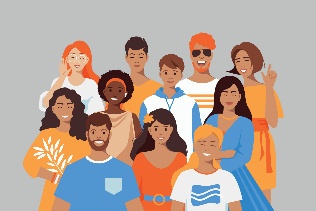 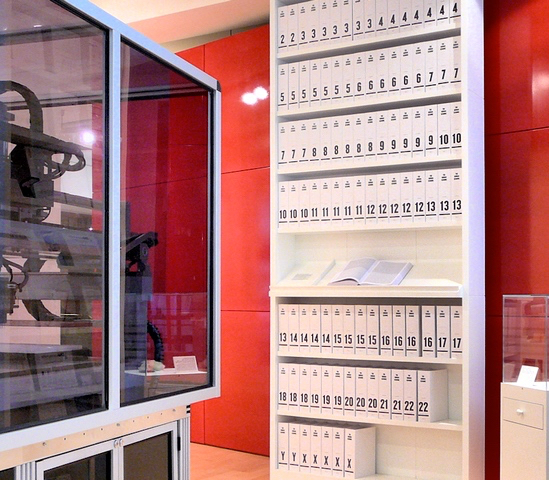 99,6% idénticos
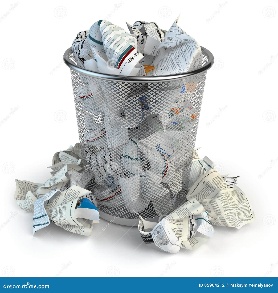 98% no codifica para nada
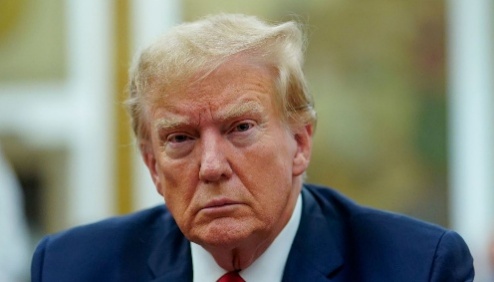 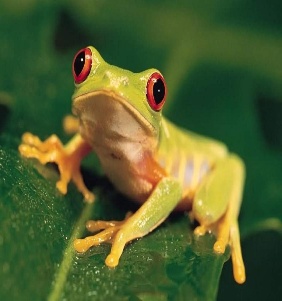 Las ranas tienen el doble de ADN que los humanos
Documentos secuenciación Proyecto Genoma Humano
[Speaker Notes: Novasec puede secuenciar 6 genomas humanos en 24 horas.]
Fundamento Secuenciación Sanger
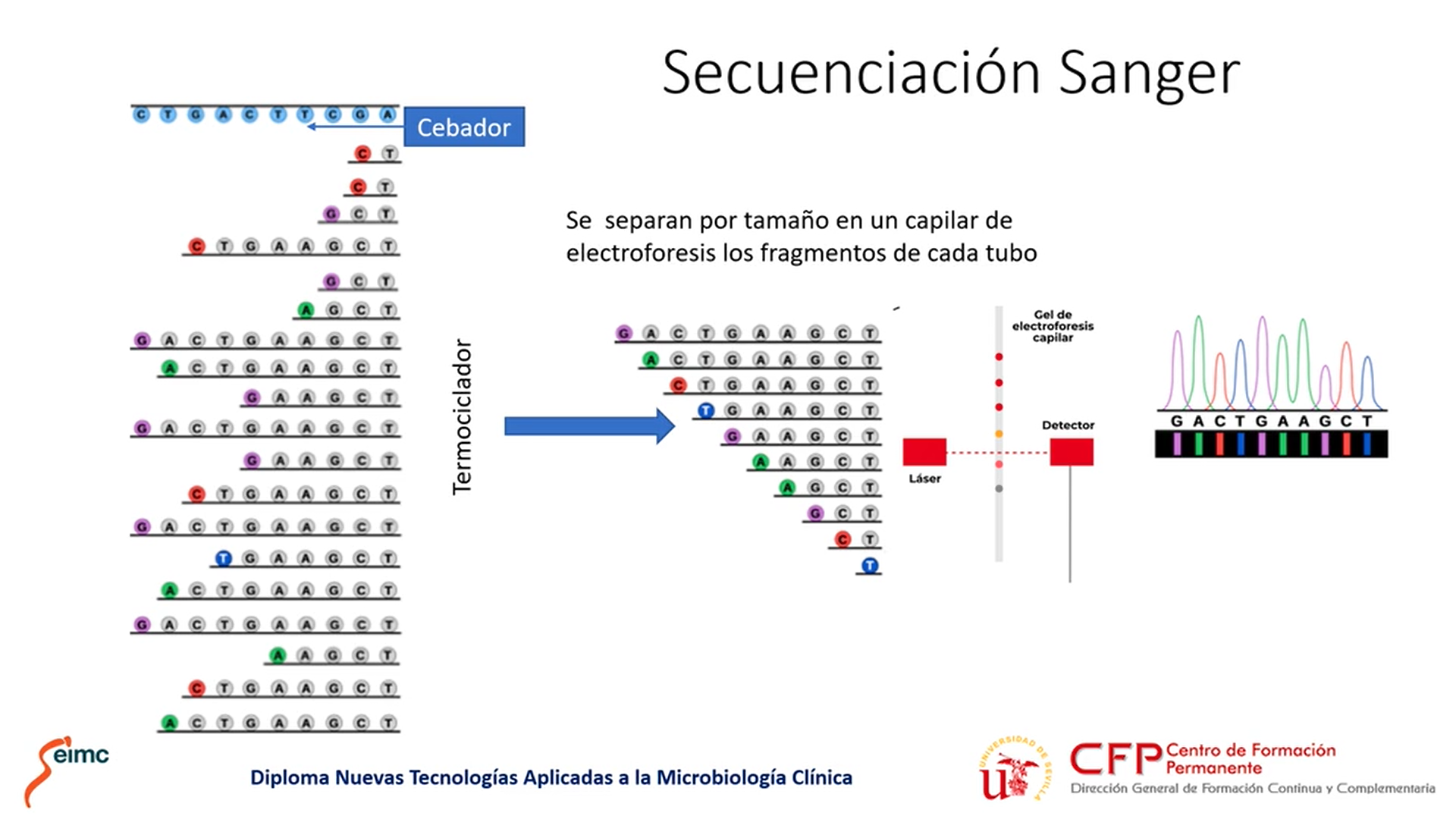 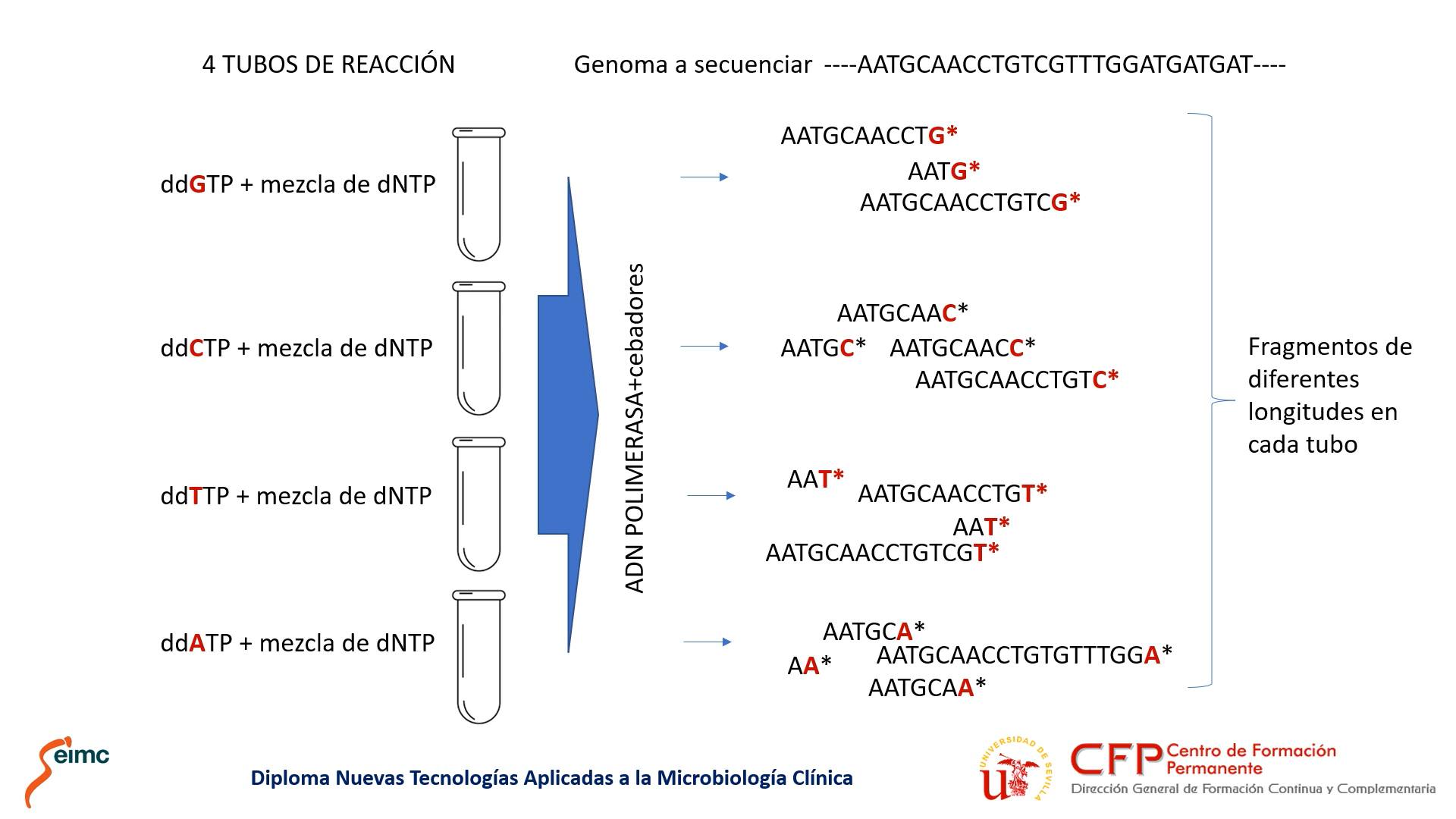 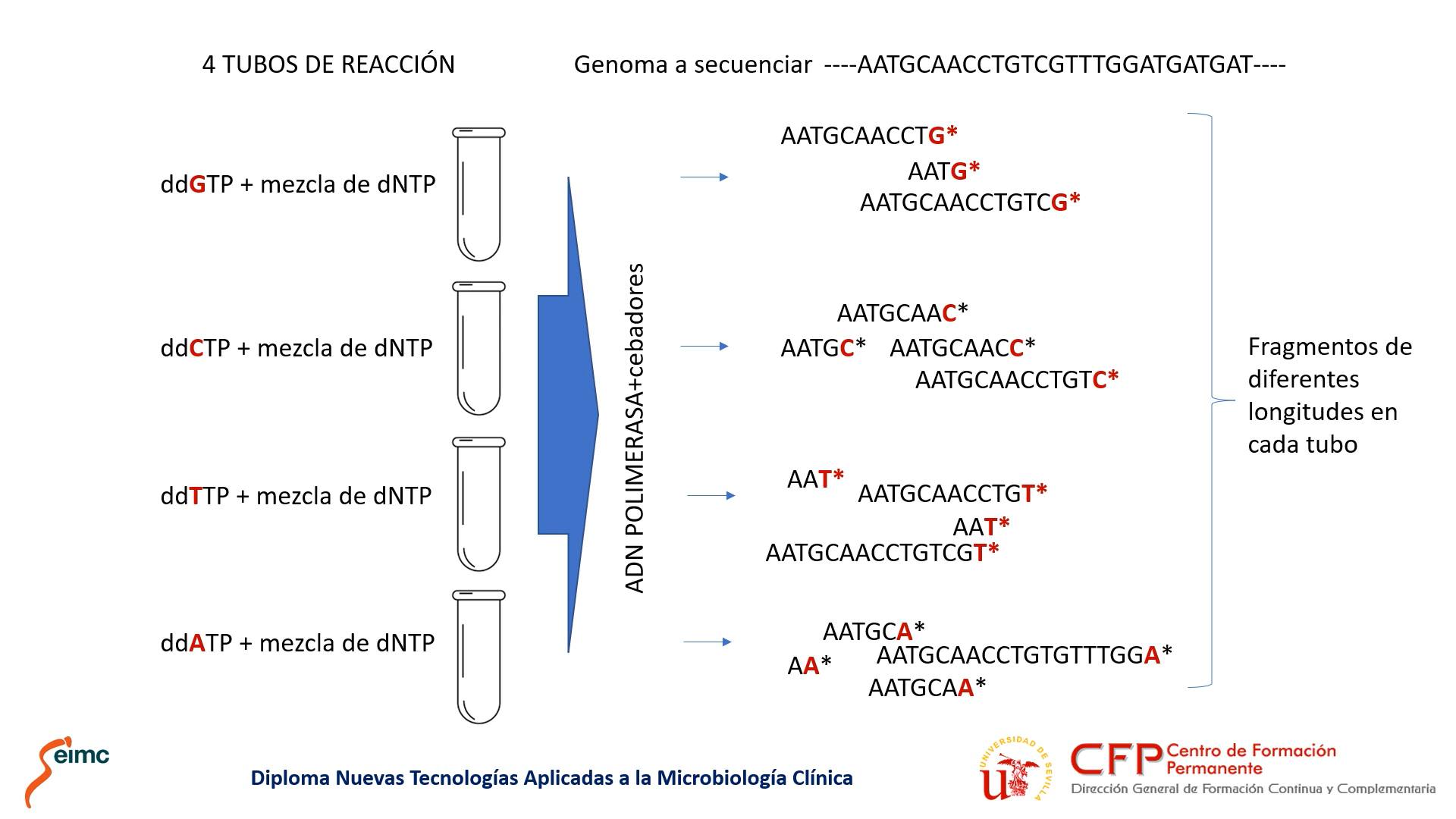 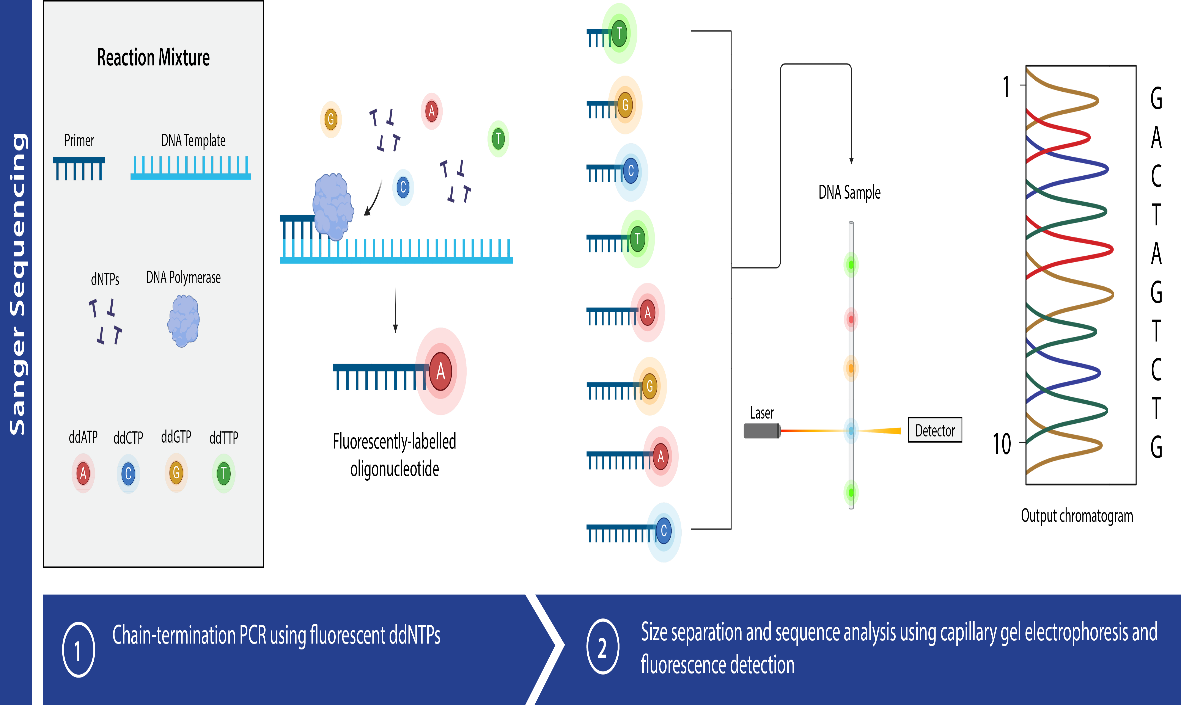 [Speaker Notes: Introducimos el DNA junto con cebadores, RNA pol y mezcla de los 4 dNTP. Ademas añadimos una pequeña parte de DDNTP. Se irán produciendo reacciones de PCR que se iran parando cuando se incorpore a la cadena el ddNTP

Cuando se agota la polimersa, se separan los fragmentos de diferente longitud en un capilar de electroforesis leyéndose la fluorescencia con un laser. Cada uno de los 4 ddtps esta marcado con un fluoroforo de distinta longitud de onda y el software junta toda esa información en forma de cromatograma o secuencia]